Итоги работы 
ГБУЗ РБ БСМП г. Уфа 
за 9 месяцев 2018 г.
Главный врач 
И.М. Карамова
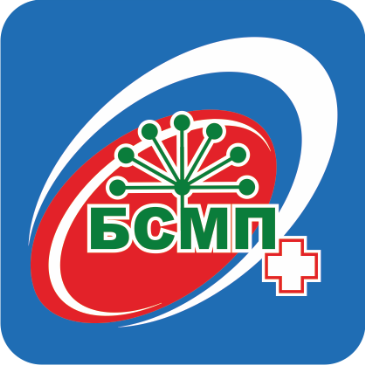 Объёмы оказания медицинской помощи в ГБУЗ РБ БСМП г. Уфа за 9 мес. 2017 – 2018 гг.
+5,7 %
Поступило экстренных больных 
за 9 мес. 2017-2018гг., %
Оперативные вмешательства в ГБУЗ РБ БСМП г. Уфа за 9 месяцев 2017-2018гг.
Количество операций
Количество операций 
на одного оперированного
больного:
  9 мес.2017г.- 1,2
 9 мес.2018г.- 1,2
- 6,2%
+0,3%
-5,5 %
Количество
оперированных больных
-0,4%
-3,5%
+0,3 %
работА РСЦ № 1
ОНМК
работА РСЦ № 1
ОНМК
Вмешательства, проводимые больным с ОНМК
работА РСЦ № 1
ОКС
Число больных с ОКС
ТЛТ, 
% от ОИМ с ↑ ST
работА РСЦ № 1
ОКС
Оперативные вмешательства, проведенные больным с ОКС в БСМП за 9 мес. 2016/18 гг.
работА
РСЦ № 1
Консультировано на выездах
59 чел.
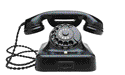 Консультации по телефону
1394 чел.
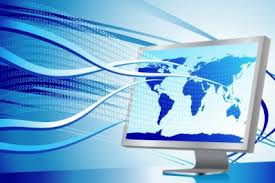 Центр удаленных консультаций
114 чел.
Работа параклинических подразделений
Основные целевые показатели реализации «дорожной карты» в ГБУЗ РБ БСМП г. Уфа за 9 мес. 2018 г.
Результаты анкетирования пациентов
Предложения в решение медицинского совета по итогам работы БСМП за 9 мес. 2018 г.
События  2018
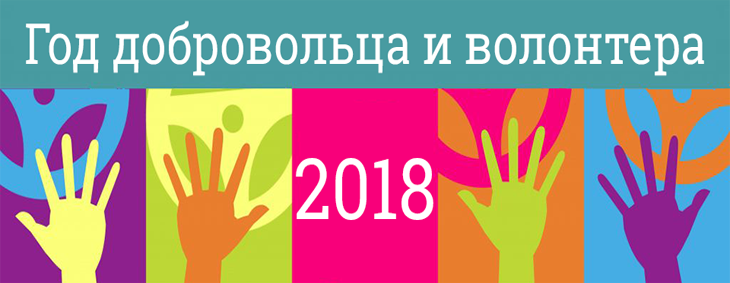 Год добровольца  и волонтёра в России
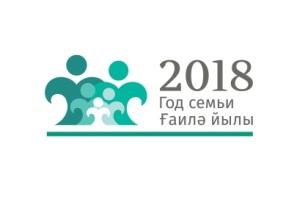 Год СЕМЬИ в РБ
БЛАГОДАРЮ
за внимание